《安徽·中考帮》物理
第一部分　安徽中考考点过关
第十五讲　信息　材料　能源　粒子与宇宙
目录（安徽·中考帮）
考点 1　信息的传递
考点 2   材料的开发和利用
考点 3   能源与可持续发展
考点 4   物质的微观结构
考点 5   宇宙的宏观尺度
考点帮
考点帮
考点 1
信息的传递
1.电磁波
(1)电磁波的产生:导线中电流的迅速变化会在空间产生电磁波.
(2)电磁波的传播:电磁波的传播  　　  　　介质;真空中电磁波的波速c约为
  　　　　m/s,  　　　　光速. 
(3)电磁波的波速c、波长λ、频率ν之间的关系:  　　　　.其中波长是电磁波相邻的两个波峰(或波谷)间的距离.
不需要
3.0×108
等于
c=λν
考点 1
信息的传递
(4)电磁波按频率由小到大依次有  　　　　、红外线、  　　　　、紫外线、X射线、γ射线.微波属于无线电波. 
(5)电磁波的应用:微波炉、遥控器、广播、电视、移动电话等.
2.现代通信技术:微波通信、卫星通信、光纤通信、网络通信等.其中光纤通信(如图)利用了光的全反射.
无线电波
可见光
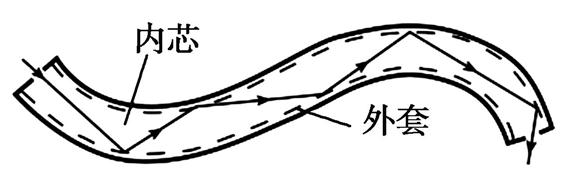 考点 2
材料的开发和利用
1.材料的物理属性
(1)材料的力学属性:密度、弹性和塑性、硬度、强度、韧性和脆性、延性和展性等.
(2)材料的电磁学属性:  　　　　(导体、绝缘体、半导体材料、超导材料)、磁性等. 
(3)材料的热学属性:熔点(凝固点)、沸点、比热容、热值、导热性等.
2.新材料:超导材料、纳米材料、形状记忆合金等.
导电性
考点 3
能源与可持续发展
1.能源的分类
(1)按产生方式分类
ⅰ.一次能源:可以直接从自然界获得的能源,如化石能源(煤、石油、天然气)、风能、水能、太阳能、核能、地热能、潮汐能等.
ⅱ.二次能源:无法从自然界直接获取,必须通过消耗一次能源才能获得的能源,如电能、汽油等.
(2)按是否可再生分类
ⅰ.  　　　　能源:不能在短期内从自然界得到补充的能源,如化石能源、核能等.
不可再生
考点 3
能源与可持续发展
ⅱ.  　　　　能源:可以在自然界中源源不断地得到的能源,如太阳能、风能、水能等.
(3)按对环境的影响分类
ⅰ.清洁能源:对环境无污染或污染很小的能源,如太阳能、风能、水能等.
ⅱ.非清洁能源:对环境污染较大的能源,如化石能源等.
(4)按利用程度分类
ⅰ.传统能源:已经被广泛使用的能源,如化石能源、水能等.
ⅱ.新能源:尚未被广泛利用但前景广阔的能源,如太阳能、核能等.
可再生
考点 3
能源与可持续发展
2.核能
(1)核裂变
ⅰ.概念:较重的原子核分裂为较轻的原子核的一种核反应.
ⅱ.特点:a.会放出巨大的核能;b.会发生链式反应.
ⅲ.应用:原子弹(不可控裂变)、核电站(可控裂变).
ⅳ.核电站:核燃料在反应堆中发生裂变反应,  　能转化为内能;通过蒸汽轮机做功,内能转化为　　　能;带动发电机发电,　  　能转化为　　　　能.
(2)核聚变
ⅰ.概念:较轻的原子核结合成为较重的原子核的一种核反应,也叫热核反应.
ⅱ.应用:氢弹.
核
机械
机械
电
考点 3
能源与可持续发展
3.太阳能
(1)来源:太阳内部氢原子核发生　　　　反应,释放出巨大的核能. 
(2)利用
ⅰ.太阳能转化为　　　　能:太阳灶、太阳能热水器等. 
ⅱ.太阳能转化为　　　　能:太阳能电池. 
ⅲ.太阳能转化为　       　　　能:植物的光合作用. 
4.能源与可持续发展
(1)能量转移和转化的方向性:能量的转化、能量的转移,都是有　　　　的,能源的利用是有条件的. 
(2)能源的可持续发展:节约能源,保护环境,开发新能源.
聚变
内
电
化学(生物质)
方向性
考点 4
物质的微观结构
1.原子的核式结构模型:原子是由　   　　和　      　　构成的;原子核所占体积很小、所占质量很大,位于原子的中心,核外电子绕核高速转动;原子核带　　　　电,核外电子带　　　　电,原子核所带的电荷与核外所有电子所带的电荷在数量上相等. 
2.原子核的结构:原子核由　　　　和　　　　组成,质子带　　　　电荷,其电荷量跟电子电荷量相等,中子不带电;质子、中子依靠强大的核力紧密地结合在一起.质子和中子统称核子,它们都是由　　　　组成的.
原子核
核外电子
正
负
质子
中子
正
夸克
考点 5
宇宙的宏观尺度
1.宇宙的层次:宇宙是一个有层次的天体结构系统.地球是太阳系中的一颗　　  ;太阳是银河系数千亿颗　　　　中的普通一员;在宇宙中,有上千亿个银河系这样的星系. 
2.宇宙的尺度:人类可以观测到的宇宙的尺度在百亿光年这一数量级.
行星
恒星